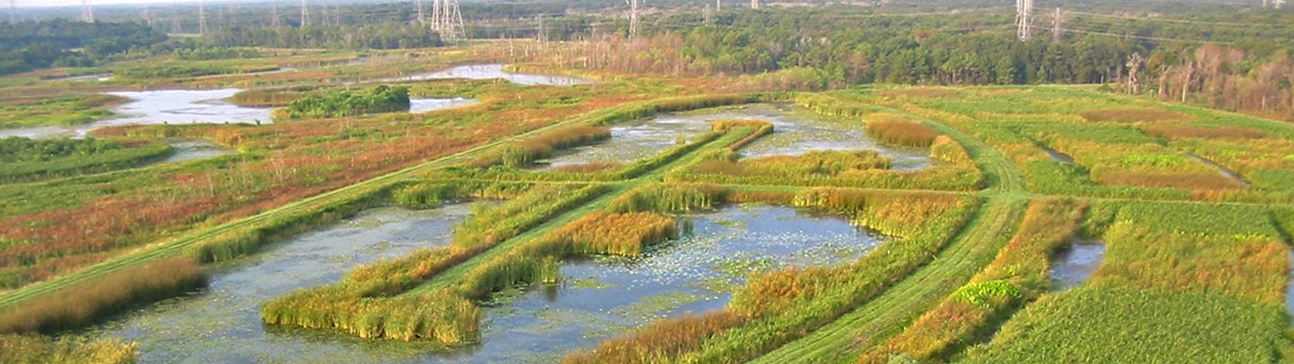 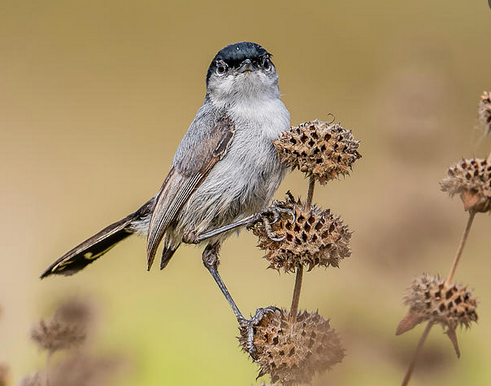 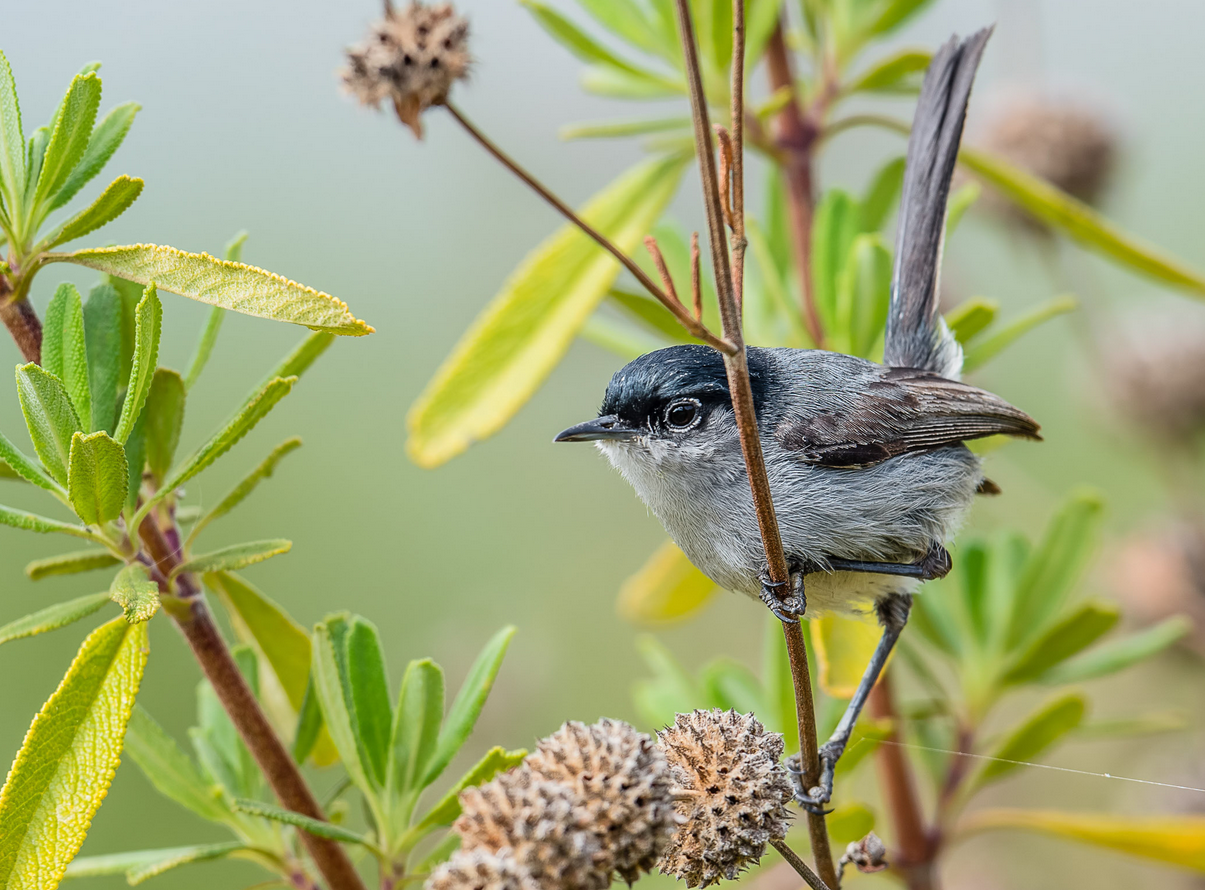 Mitigation Banking for Jurisdictional Waters and California Gnatcatcher Habitat in City of Lake Elsinore, Riverside County, California
Max Ketabi| Advisor: Charles Andrew Cole, Ph.D |Mar 9, 2022
GEOG 596A
Overview & Topic
Use of GIS to identify areas suitable for mitigation banking of potential jurisdictional waters and California Gnatcatcher (CAGN) habitats.
[Speaker Notes: Insert a map of your country.]
Background
Definition: The term “mitigation bank” usually refers to a wetland, stream, aquatic resource, or a sensitive habitat that has been restored, established, enhanced, or preserved for the purpose of providing compensation for impacts to sensitive resources and habitats permitted under federal, state, or local regulations (EPA).
The entity that invests into and takes on such restoration work is usually referred to as “mitigation banker”.
Similar to commercial banks with cash assets which they can then loan to customers and loan seekers, a mitigation bank has mitigation credits as an asset which it can eventually sell to those who are trying to fulfill their permit requirements by offsetting certain mitigation debits.
[Speaker Notes: Insert a picture of one of the geographic features of your country.]
Background
Types: 1) Wetland or stream mitigation banks, and 2) Conservation banks.
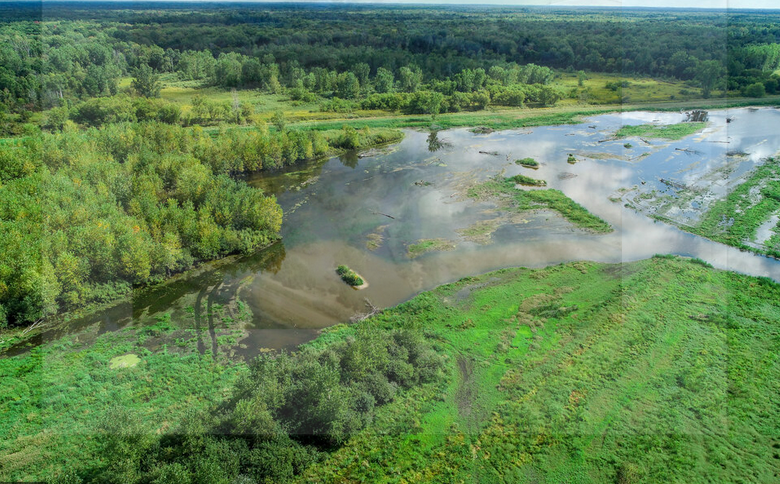 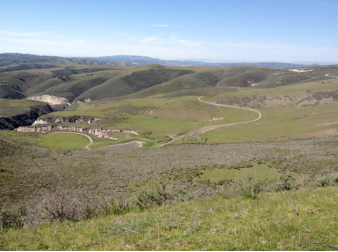 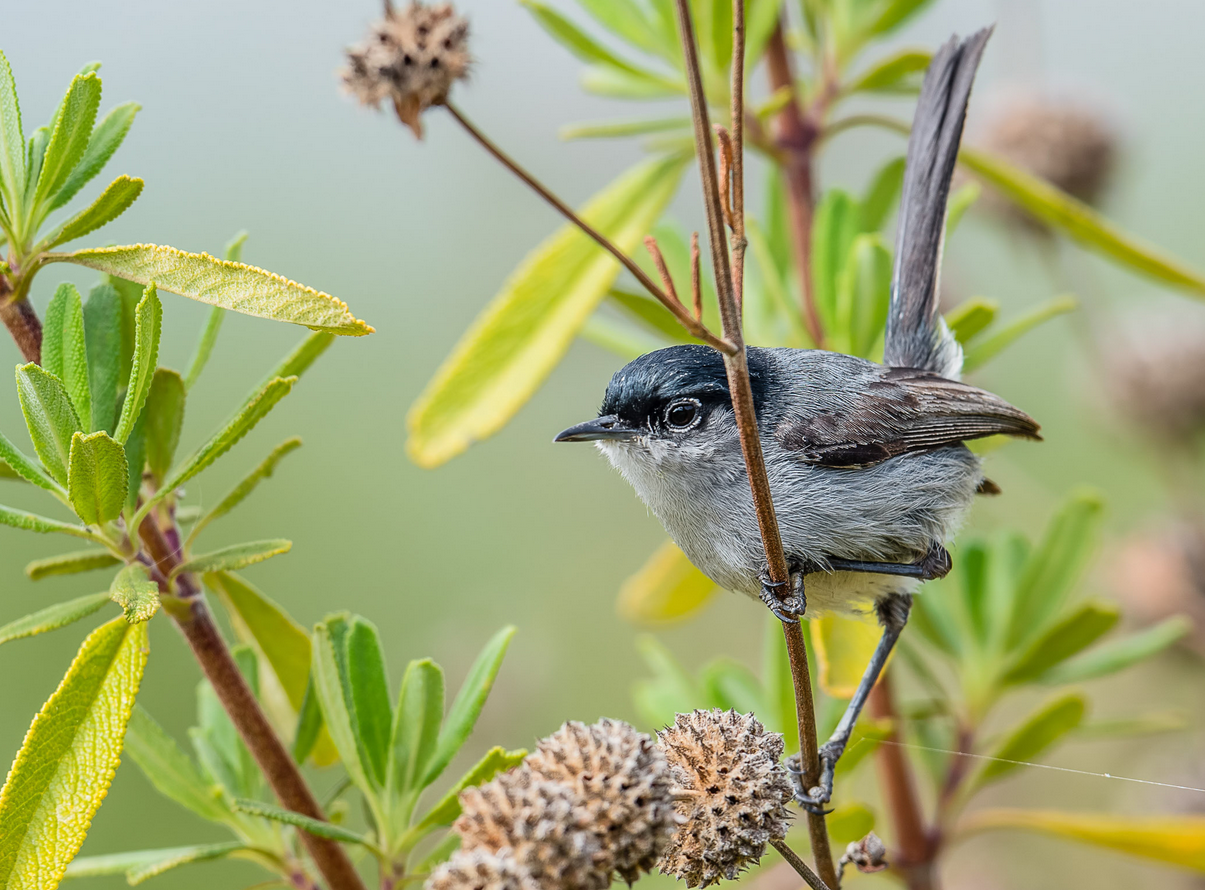 [Speaker Notes: Insert a picture of one of the geographic features of your country.]
Main Components
1) 	The bank site (Project Focus)
2)	The bank instrument
3)	The interagency review team
4)	The service area (Project Focus)
[Speaker Notes: Insert a picture of one of the geographic features of your country.]
Benefits
1) 	Protect Water Quality
2)	Protect Biodiversity
3)	Provide Economic Incentive to Protect Natural Resources
4)	Save Time and Money
[Speaker Notes: Insert a picture of one of the geographic features of your country.]
Drawbacks
1) 	Homogenizing the landscape
2)	Affecting biodiversity negatively 
3)	Cannot replicate the original & natural habitat
4)	Distance to impact area
[Speaker Notes: Insert a picture of one of the geographic features of your country.]
History
1) 	initially recognized in the 1972 Clean Water Act (CWA) 
2)	wasn’t really developed until early 1980s
4)	George H.W. Bush administration pushed for the concept of “no net loss” of 				wetlands across the country
[Speaker Notes: Insert a picture of one of the geographic features of your country.]
Study Area
City of Lake Elsinore in Riverside County, CA. 
land area of 36.21 sq mi 
water area of 5.48 sq mi
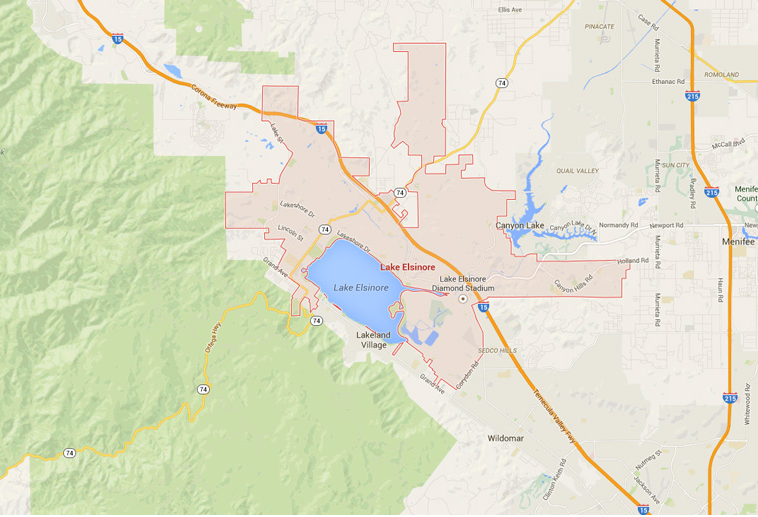 [Speaker Notes: Insert a picture of one of the geographic features of your country.]
Data
Elevation: 2018 USGS Lidar: Southern CA Wildfires  & USGS 3D Elevation Program (3DEP) 1 arc-second DEMs
Vegetation: Western Riverside County Update (2012) 
Habitat Model: USGS Coastal California Gnatcatcher Habitat Suitability Model for Southern California (2015) 
Public Lands: The California Protected Areas Database (CPAD)
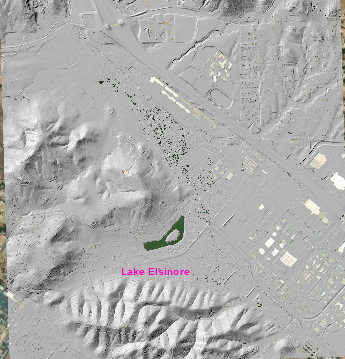 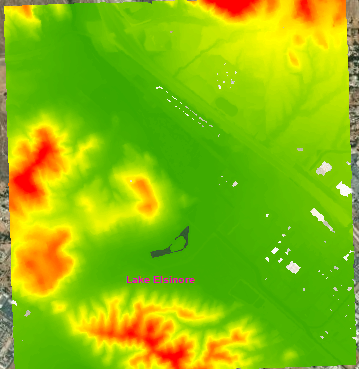 [Speaker Notes: Insert a picture of one of the geographic features of your country.]
Software
Potential programs to be used in this capstone project:
•	ESRI ArcMap 10.7.1 (with 3D Analyst, Spatial Analyst, and LP360 extensions)
•	ESRI Arc GIS Pro
•	GeoCue’s LP360
•	Google Earth
•	Microsoft Excel
[Speaker Notes: Insert a picture of one of the geographic features of your country.]
Methodology & Steps
The project will be divided into the following four main activities that each comprise sequences of steps:
 1) Non-public lands identification, 
 2) Vegetation extraction, 
 3) Drainage delineation, 
 4) CAGN habitat identification & slope analysis, and
 5) Mitigation bank service area determination
[Speaker Notes: Insert a picture of one of the geographic features of your country.]
Project Timeline
[Speaker Notes: Insert a picture of one of the geographic features of your country.]
Potential Presentation Venues
1)	North American Association for Environmental 	Education’s 					Conference in Tucson, Arizona, October 11 –15 of 2022.
2)	The Wildlife Society’s 29th Annual Conference which will be held in 			Spokane, Washington, Nov. 6 – 10, 2022.
3)	California Native Plant Society’s Conference which takes place in San 			Jose, California, Oct 20 – 22, 2022. 
4)	The Association for Environmental Studies and Sciences (AESS) 				Conference, which takes place in Baltimore, MD, June 20-22, 2022.
[Speaker Notes: Insert a picture of one of the geographic features of your country.]
Thank you!!
[Speaker Notes: Insert a picture of one of the geographic features of your country.]